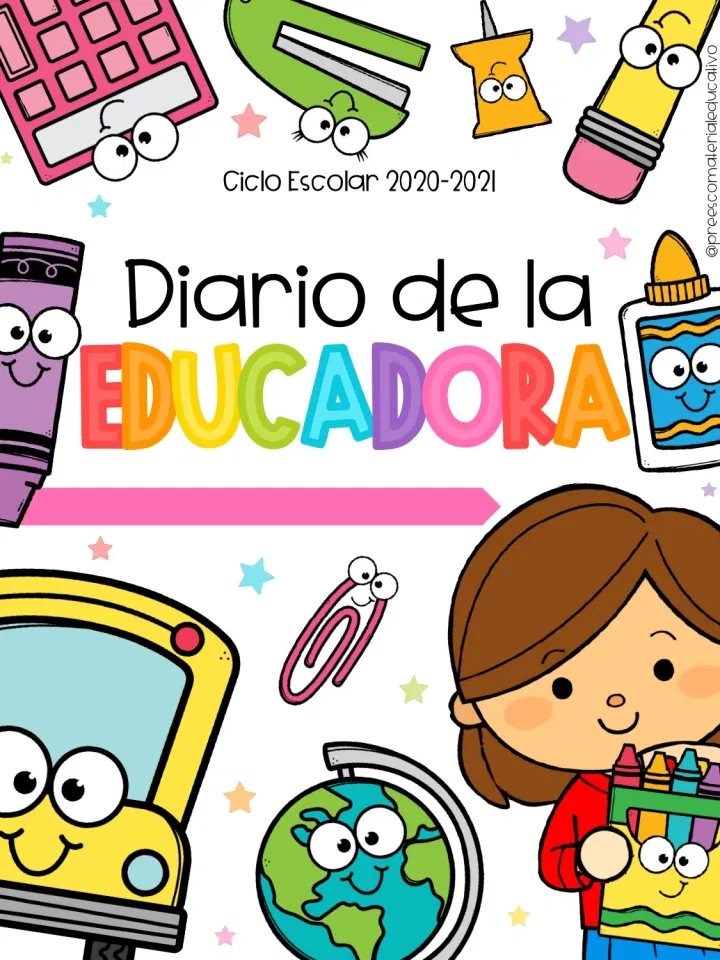 Octavo semestre
Practicante
Diario de la alumna
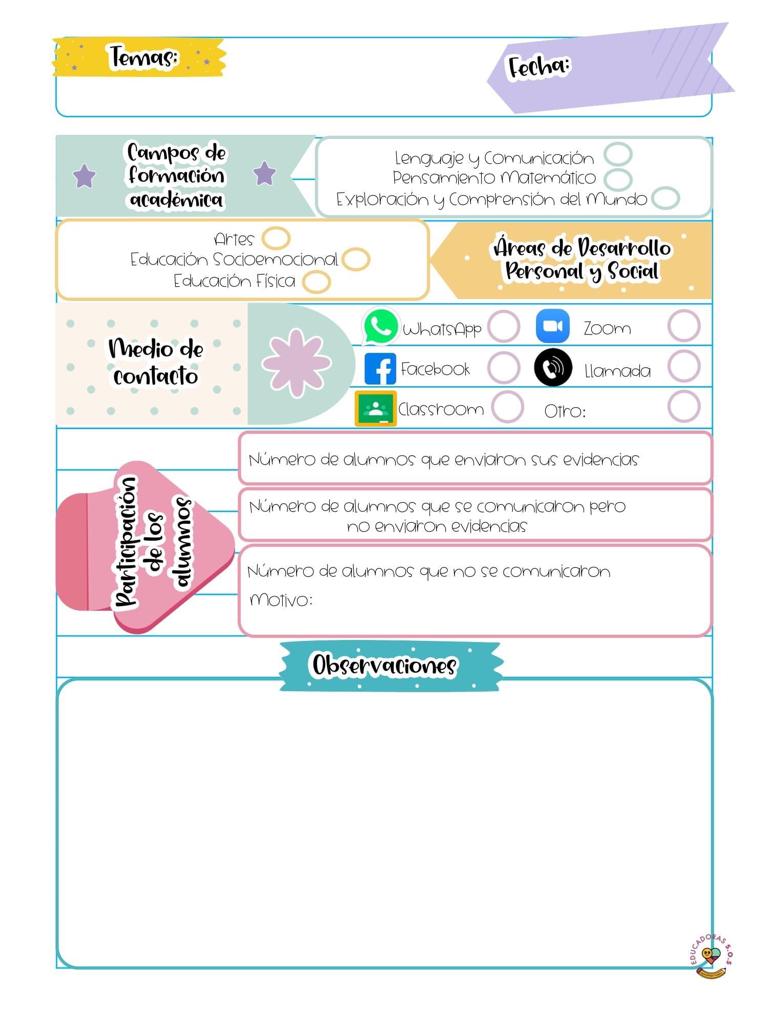 J.N. María L. Pérez de Arreola
2° C y 3° Sección B
Educadora practicante: Jimena Guadalupe Charles H.
16 de Abril de 2021
PROGRAMACIÓN APRENDE EN CASA 
La programación de Aprende en Casa comenzó con el Campo de Formación Académica de Exploración y Comprensión del Mundo Natural y Social, las maestras leyeron algunas tarjetas con mensajes de niños de diferentes partes del país, estaba escrito en la lengua referente a su cultura propia (zapoteca, mixteca, etc.). Abarcaron estados como Veracruz, Chihuahua, Sinaloa, Chiapas, Michoacán, posteriormente, los ubicaron en el mapa de la república mexicana. 
Se dio lectura al cuento Iguales pero diferentes, presentó la historia de dos niños de variadas culturas que realizaban actividades similares, a pesar de ser lugares diferentes pudieron ser muy buenos amigos, se debe comprender y aceptar la diversidad. 
El segmento de inglés fue ¿Cómo me siento? Los maestros repasaron una de las canciones vistas en las clases anteriores, mencionaron los cuentos de Caperucita roja, Ricitos de oro y el Patito feo, en ellos identificaron los sentimientos presentes, contaron el primer cuento por medio de un títere bocón llamado Nicolás, después repasaron la pronunciación de cada sentimiento (Happy, sad, angry). Me comuniqué con los padres de familia por medio del grupo de WhatsApp, terminamos una semana más de trabajo en equipo, además en el cuadernillo de actividades se propusieron dinámicas para repasar el tema de la programación televisiva.